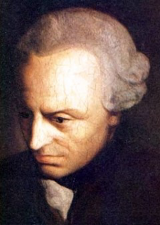 ‘The Foul Stain of Our Species’
Immanuel Kant’s Political Theology of International Relations
The Book
What Got Me Started
Two passages:
Idea for a Universal History with a Cosmopolitan Aim – ‘a justification of nature— or better, of providence — is no unimportant motive for choosing a particular viewpoint for considering the world.’
Toward Perpetual Peace – ‘Providence is thus justified in the course of the world.’
Why these invocations of Providence by the  forefather of Cosmopolitanism and Democratic Peace Theory?
These sort of pronouncements about God/Providence very common throughout Kant’s texts, e.g., in On the Common Saying: That May be Correct in Theory – 
‘it can be considered an expression not unbefitting the moral wishes and hopes of people (once aware of their inability) to expect the circumstances required for [peace among states] from providence, which will provide an outcome for the end of humanity  as a whole species, to reach its final destination by the free use of its powers as far as they extend, to which end, the ends of human beings , considered separately, are directly opposed.’
Everywhere I turned to in Kant, I found God.
Critical and Practical Philosophy (1st and 2nd Critiques, The Groundwork). 
The 3rd Critique
The Political and Social Writings, especially Toward Perpetual Peace. 
Anthropology from a Practical Point of View, Conflict of the Faculties, etc.
Not surprisingly: Religion Within the Bounds of Mere Reason.
The Critical and Practical Philosophy
‘A human being is indeed unholy enough but the humanity in his person must be holy to him.’
Critique of Practical Reason. 
Context of moral law: the holiness of humanity as a principle. Important distinction between humanity and human beings. 
What is Man? The master question. Lectures on Logic (1800). 
What Man is cannot be known, but it can be thought through understanding & technical practical reason and/or through pure practical reason. 
Understanding + Technical Practical Reason = viewpoint of human beings. How they make sense of the world and how to act within the mechanism of nature. In politics: prudence.
Pure Practical Reason: humanity is mankind viewed from the pure practical reason perspective. 
Mankind’s moral duty = to approximate humanity.
The Haunting of Immanuel Kant
‘if there is no freedom and no moral law based upon it, and everything that happens or could happen is a mere mechanism of nature, then politics (understood as the art of using this mechanism in order to govern humans) makes up the entirety of practical wisdom and the concept of right is an empty thought.’
Kant, Toward Perpetual Peace. 
It is this reading of the human condition that Kant cannot abide.
Radical Evil: Confronting The Foul Stain of Our Species
‘the radical evil of human nature … constitutes the foul stain of our species— and so long as we do not remove it, it hinders the germ of the good from developing as it otherwise would.’ 
Immanuel Kant, Religion Within the Bounds of Mere Reason
The Problem of the Crooked Wood
‘from the crooked wood of man, no straight thing may be made.’
This is the inescapable conclusion of understanding and technical practical reason. 
Knowledge / understanding then must be superseded if even an approximation of humanity is to be achieved.
‘I have therefore found it necessary to deny knowledge, in order to make room for faith.’ Critique of Pure Reason.
Human Redemption
‘It is only on the assumption that mankind can be redeemed that it has any value.’ Soteriology. 
Kant stresses that human beings cannot achieve  redemption by virtue of their own capacities / capabilities.
Without thoroughgoing reorientation of mankind from human beings to humanity, no hope for salvation. 
The problem is that as part of Nature, mankind  must always remain part of Nature’s mechanism. 
Declaration of Independence from Nature (Critique of Practical Reason).
Independence from Nature => Critique of the Power of Judgment. 
Most important aspect = reflective power of judgment. 
Key principle = that Nature can (and in terms of practical reason /rational morality must) be interpreted as being purposive.
A means by which the transcendent can be inscribed within the phenomenal.
Nature might or might not be purposive, but if we believe that it is we can ask what that purpose might be. 
Seek to understand what God as the artist of Nature might have designed. 
Answer: human salvation.
Toward Perpetual Peace: The Roles of Nature and Providence
Perpetual Peace: political theological sequel to Religion within the Bounds of Mere Reason and Critique of Power of Judgment. 
Outlines a process by which operation of understanding, technical practical reason lead to conditions in which peace can be attained and eventually allow pure practical reason the opportunity to develop peace in its true form. 
Problem: human beings as natural entities, tainted by radical evil teeter on edge of apocalyptic war and Mendelssohnian reversion. 
Perpetual Peace has to be guaranteed by something other than human beings.
Nature and /or Providence as Guarantor
Nature (view from Understanding and TP Reason]
Providence (view from reflective judgment and PP Reason)
Nature as Guarantor
‘What guarantees perpetual peace is nothing less than the great artist nature (natura daedela rerum). The mechanical course of nature visibly reveals a purposive plan to create harmony through discord among people, even against their own will.’
Important to note – this is related to perpetual peace understood purely in technical terms. 
How nature will force peace on a morally unreformed collection of human beings. 
The perpetual peace of fear, greed and ultimately degeneration.
Nature
At best, Nature = provisional. 
She has made it possible for human beings to live in all the regions of the earth that they populate.
Through war, ‘she has driven humankind in all directions, even into the most inhospitable regions, in order to populate them.’
Nature acts ‘with regard to the human species as a class of animal.’
And this is why Providence is a necessary part of Kant’s theory, i.e., to bridge the gulf between natural and moral laws. Belief in Providence allows theorisation of mankind beyond the animal.
Why Use Nature and Not Providence?
Nature used when speaking ‘merely of theory.’ 
‘more appropriate for denoting limits of human reason.’ 
‘With an expression such as Providence one presumptuously fits oneself with the wings of Icarus, in order to approach the secret of its inscrutable intention.’ 
One cannot ‘know’ Providence. Providence a transcendental idea. 
All this relates to distinction between what can be known through understanding and technical practical reason and higher truths discovered through pure practical reason in CPR. Reflective power of judgment enables us to sacrifice former to latter in principle. 
It is in our practical interest to believe.
Why use Providence and not Nature?
‘To imagine the relation between these acts and their movement in concert toward the end that reason dictates to us immediately (the moral end) is an idea that is transcendent from a theoretical perspective.’ 
‘From a practical perspective, however, (for example, in view of the concept of perpetual peace and the duty to work toward it by using the mechanism of nature), this idea is dogmatic and its reality well established.’
Providence
‘if, upon consideration of nature’s purposiveness in the course of the world, it is understood as the underlying wisdom of a higher cause which is directed toward the objective final end of the human species and which predetermines this course of events in the world, this plan is called Providence.’ 
This idea of nature’s purposiveness being the product of a higher cause links human beings to the idea of God and their ultimate destiny which is not merely mechanical and political, but also moral. 
From human beings to humanity.
Important Proviso
‘To be sure, we do not actually cognize it as such based on the artifices of nature or infer its existence on the basis of such artifices, but rather (as in all relations in general between the form of things and ends) can and need only add it in thought in order to conceive of their possibility according to the analogy of human acts of artifice.’
 Repeating the position of the CPOJ.
The Key Move
We might be able to discern patterns within human existence, but cannot understand them or their future, potential significance without reference to the idea of a creator: 
‘In the mechanism of nature … a form is evident which is fundamental to its existence, and which we can make comprehensible in no other way than by attributing it to the design of an author of the world who predetermined it in advance. We call this predetermination (divine) providence.
 The issue is not observing the system in motion, but rather to ask who put the system in motion and to what end? 
From this perspective one comes to a very different concept of perpetual peace. 
Why, in Kant’s formulation ‘Thus I had to deny knowledge in order to make room for faith.’
The dual perspective: 
‘Although we can readily explain the physical-mechanical cause of these events … we may not overlook the teleological cause, which points to the provisions of a wisdom that holds sway over nature.’
This is not to say that God intervenes directly, but that the cosmos may be interpreted as being divinely ordered for practical, i.e., moral reasons.
We have to believe: 
	‘that the pure principles of right in fact have objective reality, that is, that they can be realized, and that, for this reason, the people in a state and states among themselves must act in accordance with these principles whatever empirical politics may have to say against this’
Seek Ye first the Kingdom …
Here it is said, “Seek ye first the kingdom of pure practical reason and its justice, and your end (the blessing of perpetual peace) shall be added unto you.”’ p. 101 (Ak 8: 378).
‘But seek ye first the kingdom of God, and his righteousness; and all these things shall be added unto you.’ Matthew 6:33.